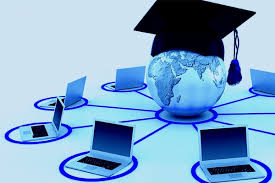 Welcome to
CS 235 Data Structures
 2-3 Self-balancing Trees (41)
Chapter 11.4 2-3, pgs. 656-663.
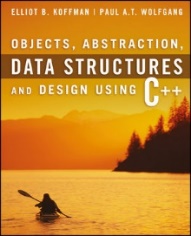 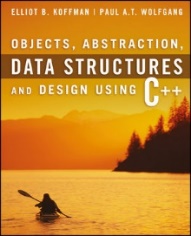 Tip #41: Improve Success Ratio
Self-Balancing Search Trees (41)
2
Do the tough stuff first.
Think more, code less.
For big stuff, get someone’s brain wrapped around it.
Under promise, over deliver.
When something breaks, look at your assumptions.
Before you begin coding, decide how you are going to test it.
Trust your team, but ask to see.
Learn how to listen.
Don’t whine!  (ie. Clear the Bozo bit.)
No Coding after midnight!
11.4 2-3 Trees
Searching a 2-3 Tree
Inserting an Item into a 2-3 Tree
Analysis of 2-3 Trees and Comparison with Balanced Binary Trees
Removal from a 2-3 Tree
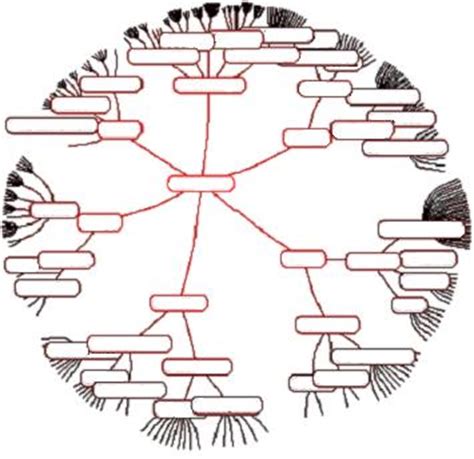 11.4, pgs. 656-6663
3
B-Tree
Self-Balancing Search Trees (41)
4
A B-tree is a "fat" self-balancing tree data structure that maintains sorted data and allows searches, sequential access, insertions, and deletions in logarithmic time.
Self-balancing search trees (like AVL and Red-Black Trees), assume that everything is in main memory.
B-Trees work with huge amounts of data that cannot fit in main memory.
Since disk access time is very high compared to main memory access time, B-Trees make accesses more productive.
Using B-Trees reduces the number of disk accesses by putting maximum possible keys in a B-Tree node.
Height of B-Trees is kept low such that the total disk accesses for most operations is significantly reduced.
Generally, a B-Tree node size is kept equal to the disk block size.
Properties of B-Tree
Self-Balancing Search Trees (41)
5
All leaves are at same level.
A B-Tree is defined by the term minimum degree ‘t’.
The value of t depends upon disk block size.
Every node except root must contain at least (t - 1) keys.
Root must contain a minimum of 1 key.
All nodes (including root) may contain at most (2t – 1) keys.
Number of children of a node is equal to the number of keys in it plus 1.
All keys of a node are sorted in increasing order.
The child between two keys k1 and k2 contains all keys in range from k1 and k2.
B-Tree grows and shrinks from root which is unlike Binary Search Tree.
Binary Search Trees grow and shrink downward.
Like other balanced Binary Search Trees, time complexity to search, insert and delete is O(Log n).
2-3 Trees
Self-Balancing Search Trees (41)
6
A 2–3 tree is a B-tree of order 3.
Internal nodes have either two children (2-node) and one data element or three children (3-node) and two data elements.
Leaf nodes have no children and one or two data elements.
All leaf nodes of a 2-3 tree are at the lowest level.
All data is kept in sorted order.
7
3
11, 15
A 2-node contains a data field and references to two child nodes
one child node contains data less than the node's data value
the other child contains data greater than the node's data value
A 3-node contains two data fields, ordered so that first is less than the second, and references to three children
One child contains data values less than the first data field
One child contains data values between the two data fields
One child contains data values greater than the second data field
1
5
9
13
17, 19
2-3 Trees
Self-Balancing Search Trees (41)
7
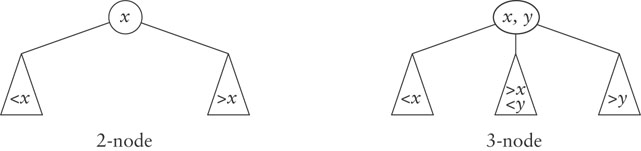 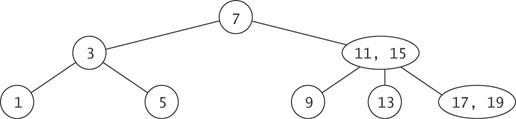 Searching a 2-3 Tree
Self-Balancing Search Trees (41)
8
if the local root is NULL
 	Return NULL      // the item is not in the tree.
elseif this is a 2-node
 	if the item is equal to the data1 field
 	    Return the data1 field.
 	elseif the item is less than the data1 field
 	    Recursively search the left subtree.
 	else
 	    Recursively search the right subtree.
else // This is a 3-node
 	if the item is equal to the data1 field
 	    Return the data1 field.
 	elseif the item is equal to the data2 field
 	    Return the data2 field.
 	elseif the item is less than the data1 field
 	    Recursively search the left subtree.
 	elseif the item is less than the data2 field
 	    Recursively search the middle subtree.
 	else
 	    Recursively search the right subtree.
Searching a 2-3 tree is very similar to searching a binary search tree.
Searching a 2-3 Tree
Self-Balancing Search Trees (41)
9
To search for 13
Compare 13 and 7
13 is greater than 7
7
13 is in between 11 and 15
11 < 13 < 15
3
11, 15
Compare 13 with 11 and 15
1
5
9
13
17, 19
Searching a 2-3 Tree
Self-Balancing Search Trees (41)
10
To search for 13
7
3
11, 15
1
5
9
13
17, 19
13 is in the middle child
Algorithm for Insertion into a 2-3 Tree
Self-Balancing Search Trees (41)
11
The insertion algorithm into a 2-3 tree is quite different from the insertion algorithm into a binary search tree.
A 2-3 tree maintains balance by being built from the bottom up.
Insert the new node into a leaf, instead of adding a new leaf.
Insert a new node as follows:
If the tree is empty, create a node and put value into the node.
Otherwise find the leaf node where the value belongs.
If the leaf node has only one value, put the new value into the node.
If the leaf node has more than two values, split the node and promote the median of the three values to parent.
If the parent then has three values, continue to split and promote, forming a new root node if necessary.
Insertion into a 2-3 Tree
Self-Balancing Search Trees (41)
12
Insert 15
7
3
11
Insertion into a 2-3 Tree
Self-Balancing Search Trees (41)
13
Insert 15
7
3
11
Because this node is a 2-node, we insert directly into the node creating a 3-node
Insertion into a 2-3 Tree
Self-Balancing Search Trees (41)
14
Insert 15
7
3
11, 15
Insertion into a 2-3 Tree
Self-Balancing Search Trees (41)
15
Insert 17
7
3
11, 15
Insertion into a 2-3 Tree
Self-Balancing Search Trees (41)
16
Insert 17
7
3
11, 15
Because we insert into leaves, 17 is virtually inserted into this node
Insertion into a 2-3 Tree
Self-Balancing Search Trees (41)
17
Insert 17
7
3
11, 15, 17
Because a node can't store three values, the middle value propagates up to the 2-node parent and this leaf node splits into two new 2-nodes
Insertion into a 2-3 Tree
Self-Balancing Search Trees (41)
18
Insert 17
7, 15
3
17
11
Insertion into a 2-3 Tree
Self-Balancing Search Trees (41)
19
Insert 5, 10, 20
7, 15
3
17
11
Insertion into a 2-3 Tree
Self-Balancing Search Trees (41)
20
Insert 5, 10, 20
7, 15
3, 5
17
11
Insertion into a 2-3 Tree
Self-Balancing Search Trees (41)
21
Insert 5, 10, 20
7, 15
3, 5
17
10, 11
Insertion into a 2-3 Tree
Self-Balancing Search Trees (41)
22
Insert 5, 10, 20
7, 15
3, 5
10, 11
17, 20
Insertion into a 2-3 Tree
Self-Balancing Search Trees (41)
23
Insert 13
7, 15
3, 5
10, 11
17, 20
Insertion into a 2-3 Tree
Self-Balancing Search Trees (41)
24
Insert 13
7, 15
3, 5
10, 11, 13
17, 20
Insertion into a 2-3 Tree
Self-Balancing Search Trees (41)
25
Insert 13
7, 15
3, 5
10, 11, 13
17, 20
Since a node with three values  is a virtual node, move the middle value up and split the remaining values into two nodes
Insertion into a 2-3 Tree
Self-Balancing Search Trees (41)
26
Insert 13
7, 11, 15
3, 5
10
13
17, 20
Repeat
Insertion into a 2-3 Tree
Self-Balancing Search Trees (41)
27
11
Insert 13
7, 15
3, 5
10
13
17, 20
Move the middle value up
Insertion into a 2-3 Tree
Self-Balancing Search Trees (41)
28
11
Insert 13
7, 15
3, 5
10
13
17, 20
Split the remaining values into two nodes
Insertion into a 2-3 Tree
Self-Balancing Search Trees (41)
29
11
Insert 13
7
15
3, 5
10
13
17, 20
Split the remaining values into two nodes
Removal from a 2-3 Tree
Self-Balancing Search Trees (41)
30
Removing an item from a 2-3 tree is generally the reverse of the insertion process.
If the item to be removed is in a leaf with two items, simply delete the item.
If it’s not in a leaf, remove it by swapping it with its in-order predecessor in a leaf node and deleting it from the leaf node.
If removing an item from a leaf causes the leaf to become empty, 
items from the sibling and parent can be redistributed into that leaf,
or the leaf can be merged with its parent and sibling nodes.
Removal from a 2-3 Tree
Self-Balancing Search Trees (41)
31
7
11, 15
3
1
13
9
5
17, 19
Removal from a 2-3 Tree
Self-Balancing Search Trees (41)
32
Remove 13
7
11, 15
3
1
13
9
5
17, 19
Removal from a 2-3 Tree
Self-Balancing Search Trees (41)
33
The node becomes empty
7
11, 15
3
1
9
5
17, 19
Removal from a 2-3 Tree
Self-Balancing Search Trees (41)
34
Merge 15 with a remaining child
7
11, 15
3
1
9
5
17, 19
Removal from a 2-3 Tree
Self-Balancing Search Trees (41)
35
Merge 15 with a remaining child
7
11
3
1
9
5
15, 17, 19
Removal from a 2-3 Tree
Self-Balancing Search Trees (41)
36
Split the node and move the middle value (17) up
7
11
3
1
9
5
15, 17, 19
Removal from a 2-3 Tree
Self-Balancing Search Trees (41)
37
Split the node and move the middle value (17) up
7
11, 17
3
19
1
15
9
5
Removal from a 2-3 Tree
Self-Balancing Search Trees (41)
38
Remove 11
7
11, 17
3
19
1
15
9
5
Removal from a 2-3 Tree
Self-Balancing Search Trees (41)
39
Because 11 is not in a leaf, replace it with its leaf predecessor (9)
7
17
3
19
1
15
9
5
Removal from a 2-3 Tree
Self-Balancing Search Trees (41)
40
Because 11 is not in a leaf, replace it with its leaf predecessor (9)
7
9, 17
3
19
1
15
5
Removal from a 2-3 Tree
Self-Balancing Search Trees (41)
41
The left leaf is now empty.  Merge the parent (9) into its right child (15)
7
9, 17
3
19
1
15
5
Removal from a 2-3 Tree
Self-Balancing Search Trees (41)
42
The left leaf is now empty.  Merge the parent (9) into its right child (15)
7
17
3
1
9, 15
19
5
Removal from a 2-3 Tree
Self-Balancing Search Trees (41)
43
Remove 1
7
17
3
1
9, 15
19
5
Removal from a 2-3 Tree
Self-Balancing Search Trees (41)
44
Remove 1
7
17
3
9, 15
19
5
Removal from a 2-3 Tree
Self-Balancing Search Trees (41)
45
Merge the parent (3) with its right child (5)
7
17
3
9, 15
19
5
Removal from a 2-3 Tree
Self-Balancing Search Trees (41)
46
Merge the parent (3) with its right child (5)
7
17
9, 15
19
3, 5
Removal from a 2-3 Tree
Self-Balancing Search Trees (41)
47
Repeat on the next level. 
Merge the parent (7) with its right child (17)
7
17
9, 15
19
3, 5
Removal from a 2-3 Tree
Self-Balancing Search Trees (41)
48
Repeat on the next level. 
Merge the parent (7) with its right child (17)
7, 17
19
9, 15
3, 5
Removal from a 2-3 Tree
Self-Balancing Search Trees (41)
49
Repeat on the next level. 
Merge the parent (7) with its right child (17)
7, 17
19
3, 5
9, 15
2-3 Trees vs. Balanced Binary Trees
Self-Balancing Search Trees (41)
50
2-3 trees do not require the rotations needed for AVL and Red-Black trees.
The number of items that a 2-3 tree of height h can hold is between 2h -1 (all 2 nodes) and 3h – 1 (all 3-nodes).
Therefore, the height of a 2-3 tree is between log3 n and log2 n.
The search time is O(log n) -- logarithms are all related by a constant factor, and constant factors are ignored in big-O notation.
2-3 Tree Example
Self-Balancing Search Trees (41)
51
Build an 2-3 tree from the words:
	"The quick brown fox jumps over the lazy dog."
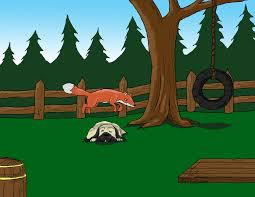 Insertion Example
Self-Balancing Search Trees (41)
52
“The quick brown fox jumps over the lazy dog”
The
Insertion Example
Self-Balancing Search Trees (41)
53
“The quick brown fox jumps over the lazy dog”
The, quick
Insertion Example
Self-Balancing Search Trees (41)
54
“The quick brown fox jumps over the lazy dog”
The, brown, quick
Insertion Example
Self-Balancing Search Trees (41)
55
“The quick brown fox jumps over the lazy dog”
brown
quick
The
Insertion Example
Self-Balancing Search Trees (41)
56
“The quick brown fox jumps over the lazy dog”
brown
fox, quick
The
Insertion Example
Self-Balancing Search Trees (41)
57
“The quick brown fox jumps over the lazy dog”
brown
fox, jumps, quick
The
Insertion Example
Self-Balancing Search Trees (41)
58
“The quick brown fox jumps over the lazy dog”
brown, jumps
The
fox
quick
Insertion Example
Self-Balancing Search Trees (41)
59
“The quick brown fox jumps over the lazy dog”
brown, jumps
The
fox
over, quick
Insertion Example
Self-Balancing Search Trees (41)
60
“The quick brown fox jumps over the lazy dog”
brown, jumps
The
fox
over, quick, the
Insertion Example
Self-Balancing Search Trees (41)
61
“The quick brown fox jumps over the lazy dog”
brown, jumps, quick
The
fox
over
the
Insertion Example
Self-Balancing Search Trees (41)
62
“The quick brown fox jumps over the lazy dog”
jumps
brown
quick
The
fox
over
the
Insertion Example
Self-Balancing Search Trees (41)
63
“The quick brown fox jumps over the lazy dog”
jumps
brown
quick
The
fox
the
lazy, over
Insertion Example
Self-Balancing Search Trees (41)
64
“The quick brown fox jumps over the lazy dog”
jumps
brown
quick
The
dog, fox
lazy, over
the
Insert 50, 30, 10, 70, 60 in a 2-3 tree.
If the tree is empty, create a node and put value into the node.
Otherwise find the leaf node where the value belongs.
If the leaf node has only one value, put the new value into the node.
If the leaf node has more than two values, split the node and promote the median of the three values to parent.
If the parent then has three values, continue to split and promote, forming a new root node if necessary.
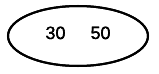 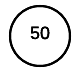 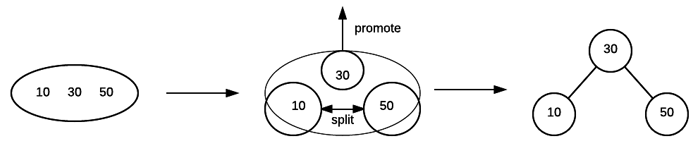 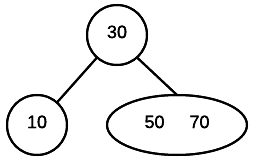 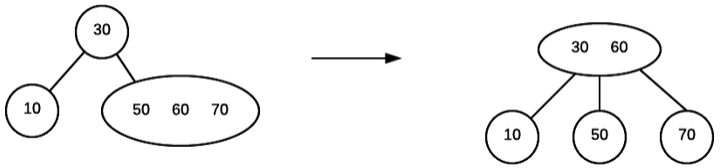 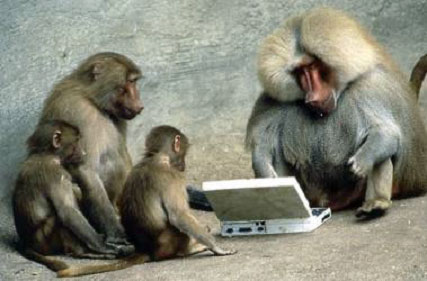 Be Safe
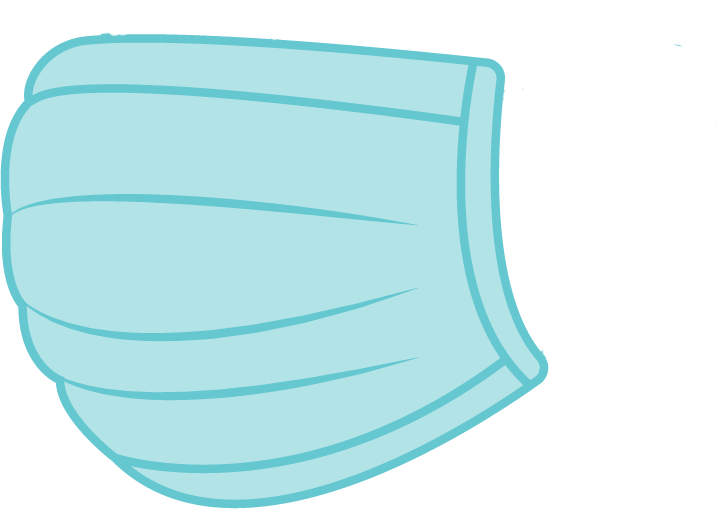